Сотрудничество
МБДОУ «Новоюгинский д/с №20»
с Новоюгинской cельской библиотекой, библиотекарь – Парфенович Елена Валентиновна.
« Дни славянской письменности и культуры»
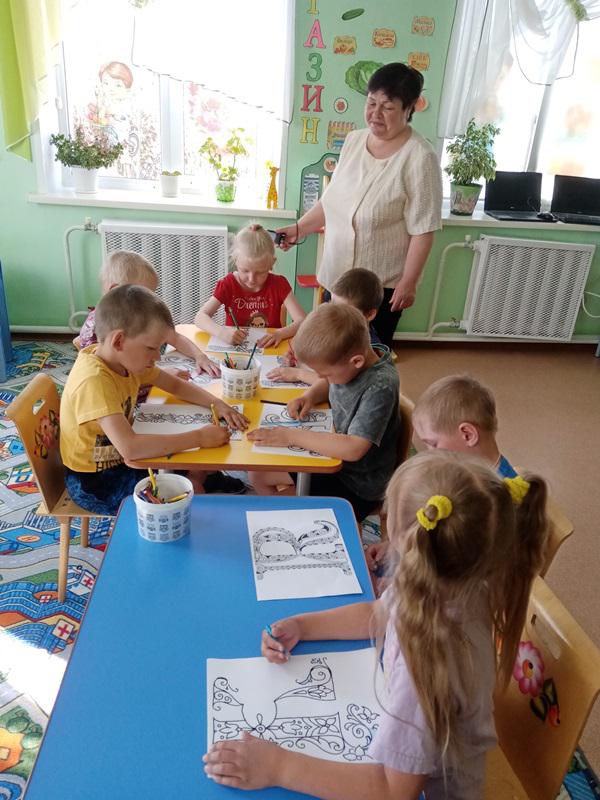 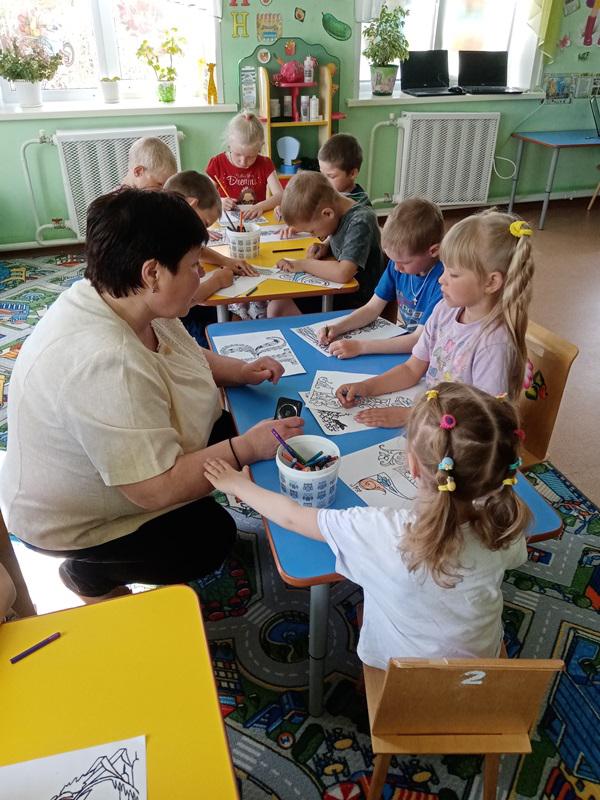 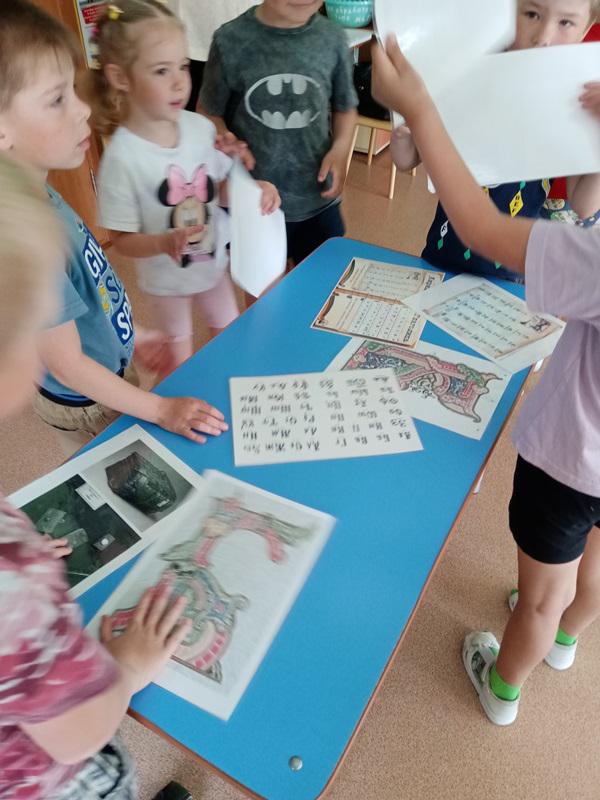 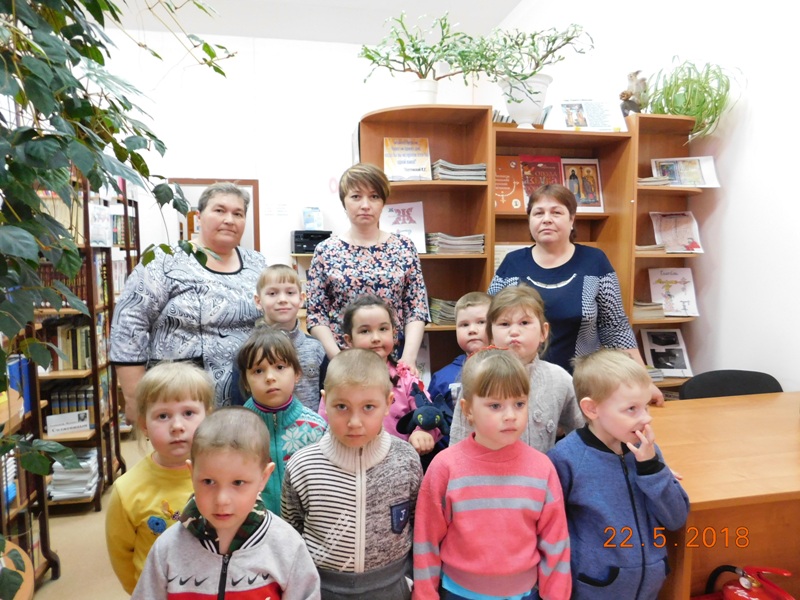 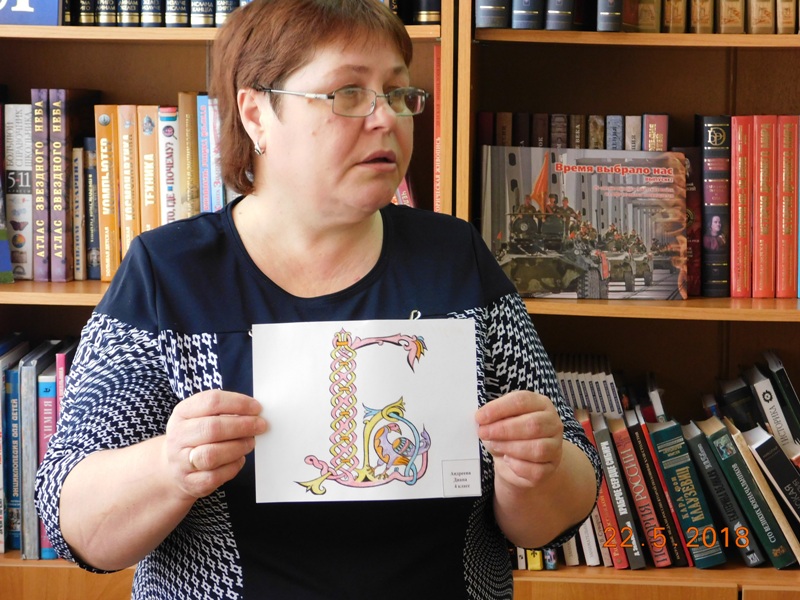 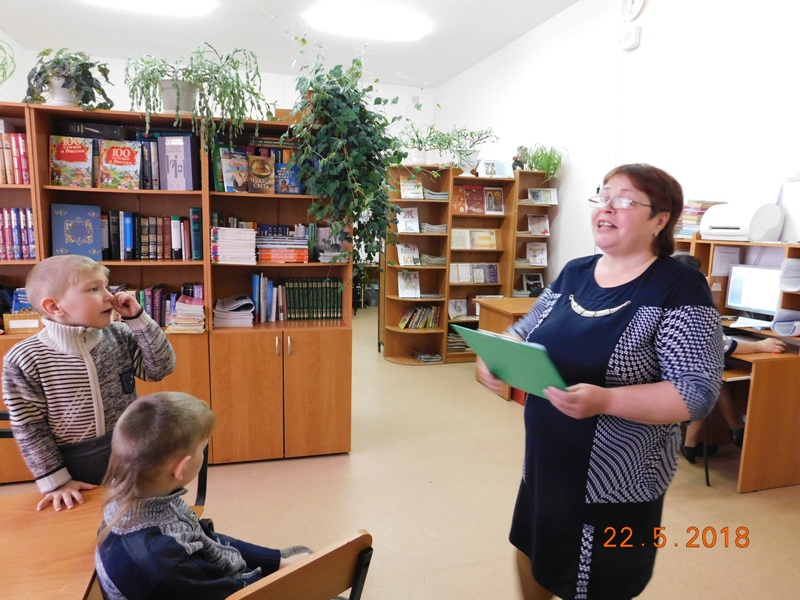 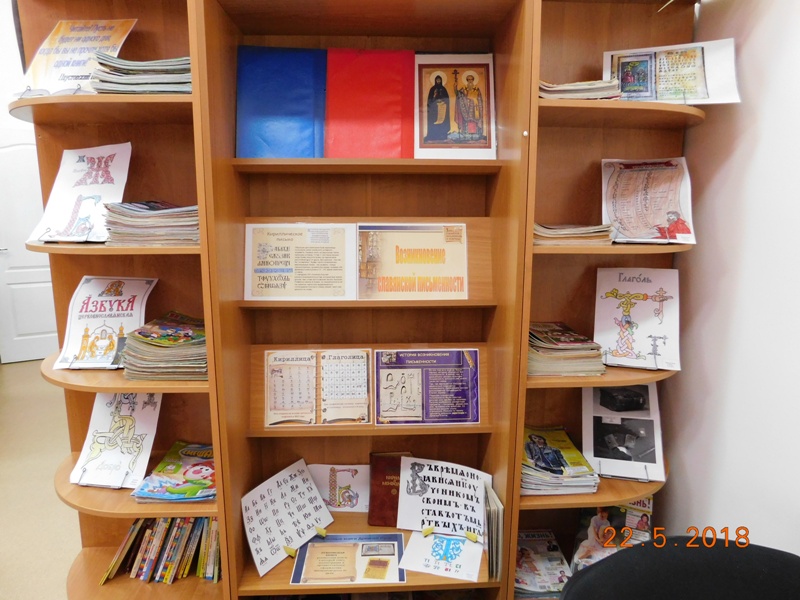 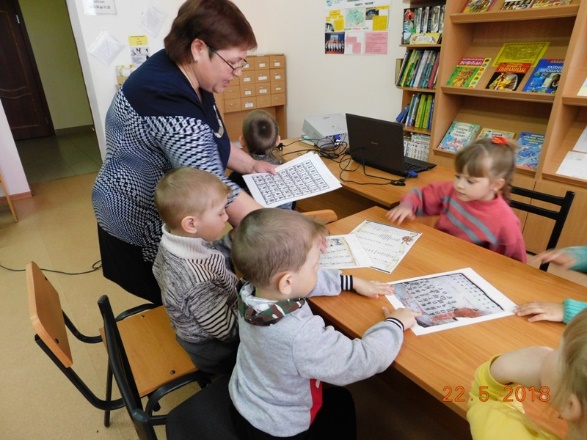 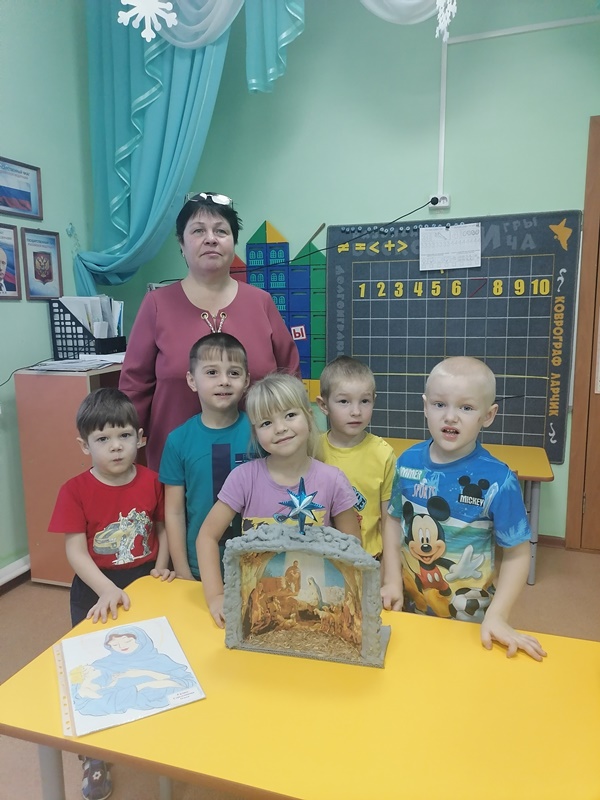 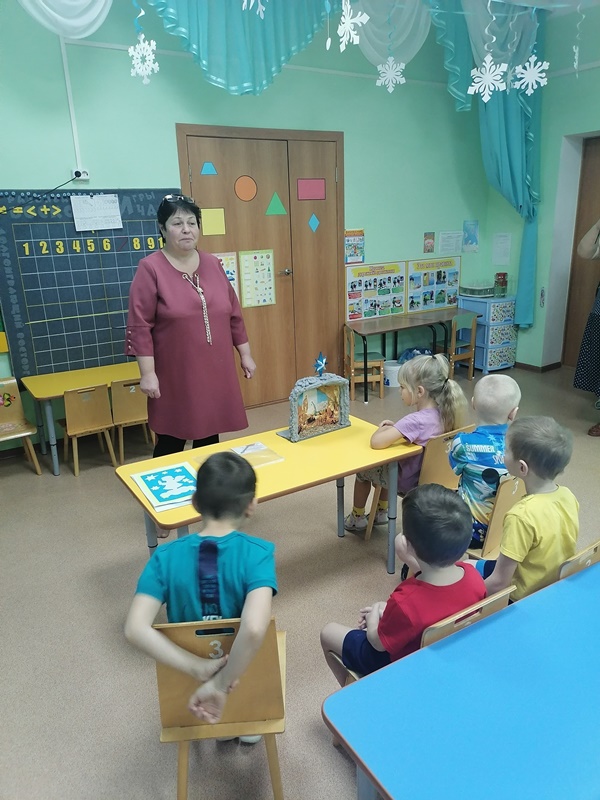 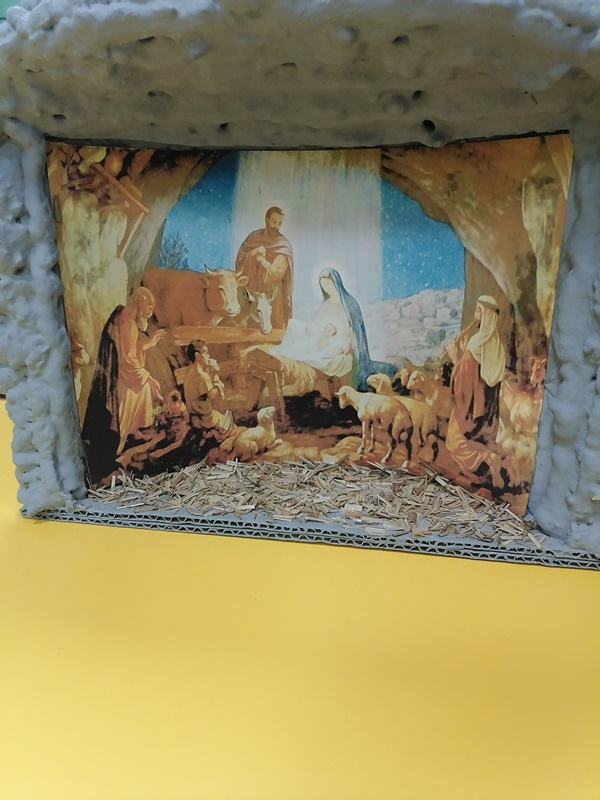 «Рождественские чтения»,   
         посвящённое    
         Рождеству и 
         Крещению.
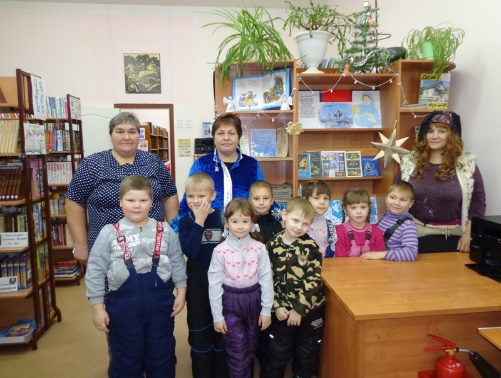 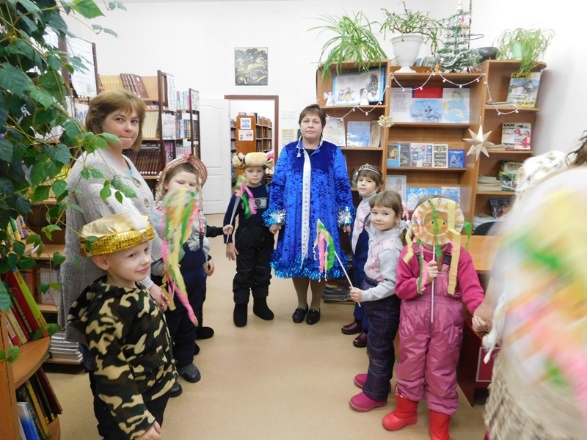 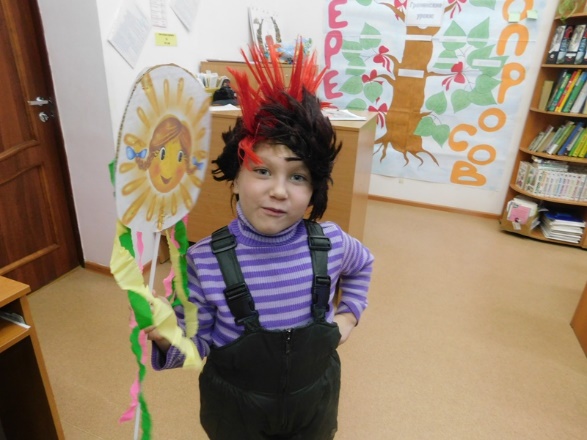 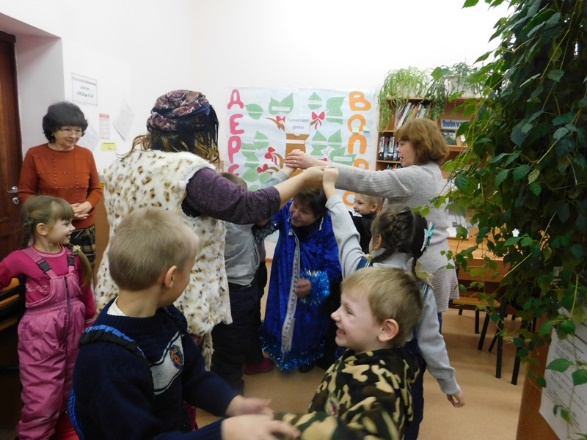 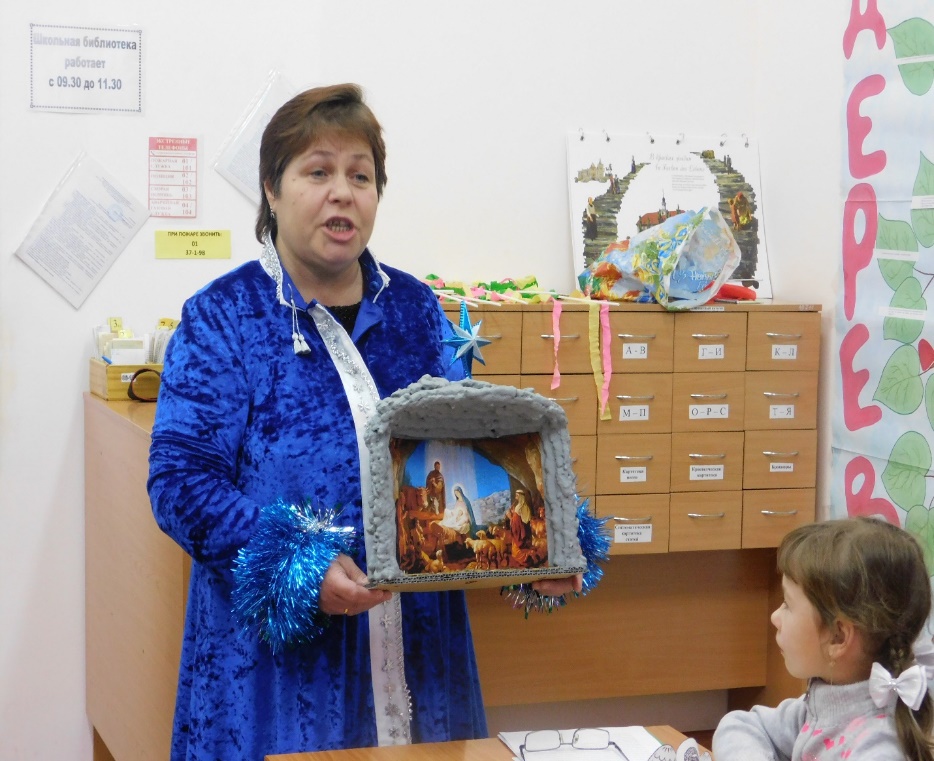 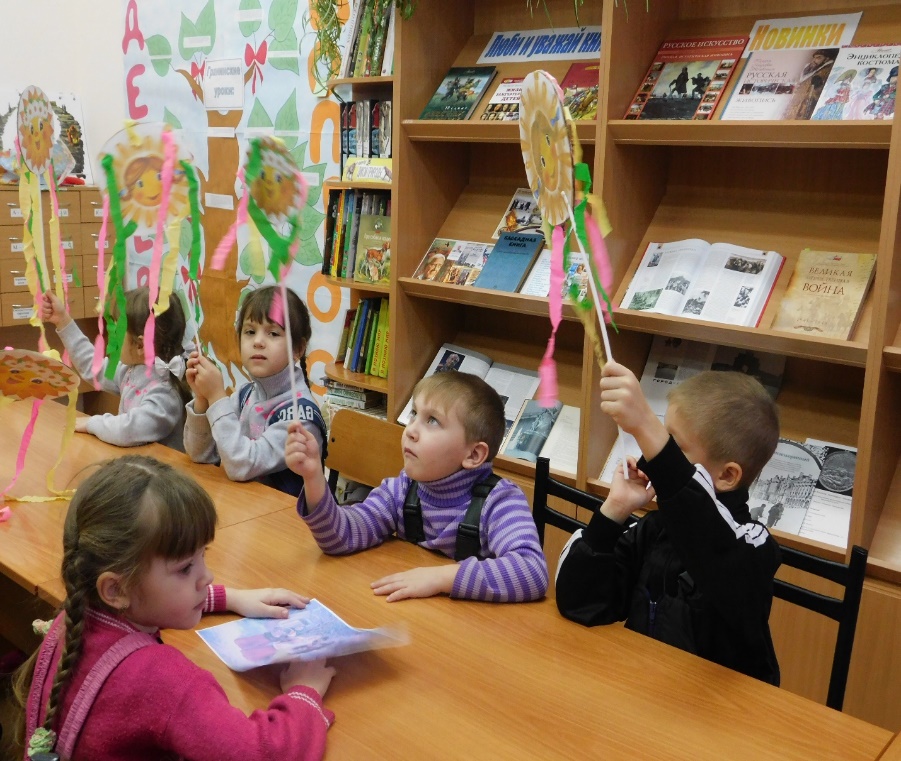 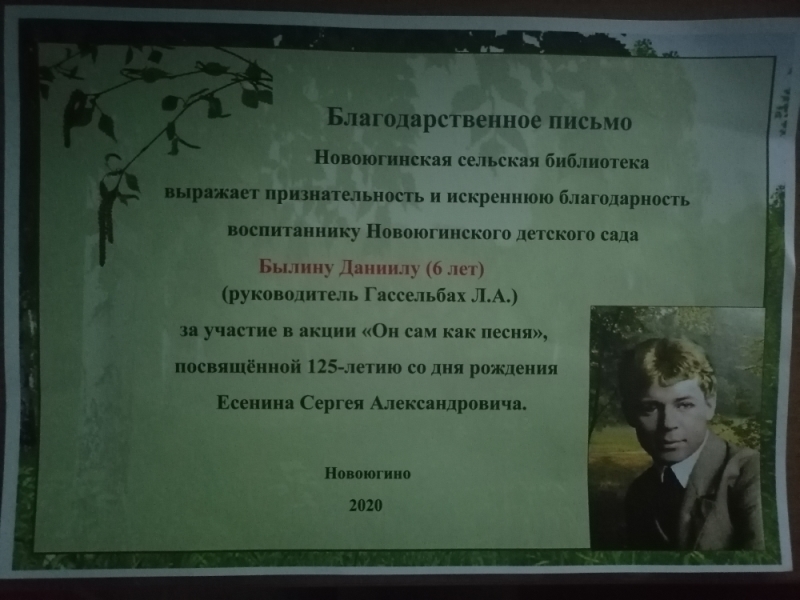 В Новоюгинской сельской библиотеке проходила акция «Он сам как песня», посвящённой 125-летию со дня рождения Сергея Есенина.
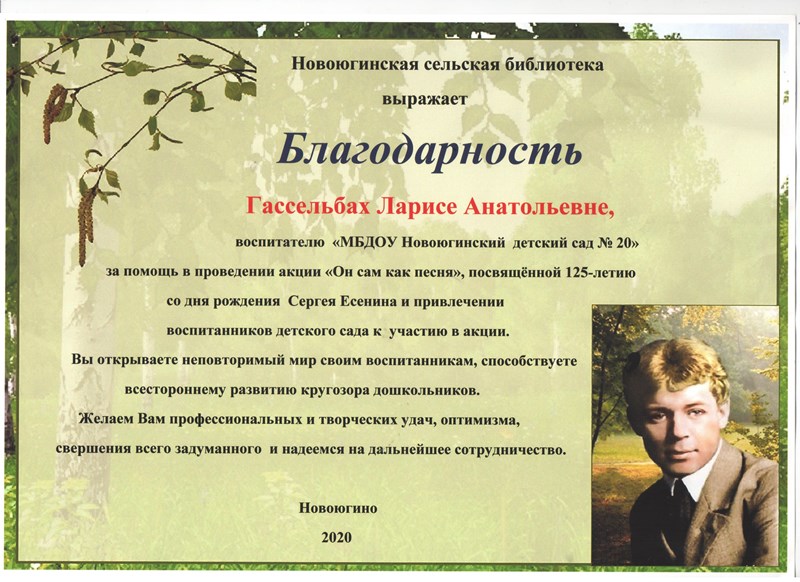 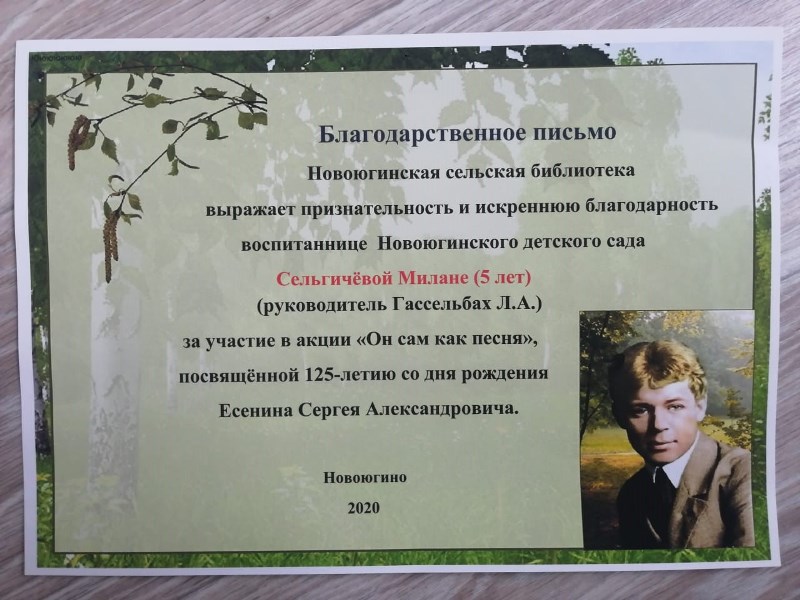 В период «COVID – 19», проводились   «Онлайн -  беседы »
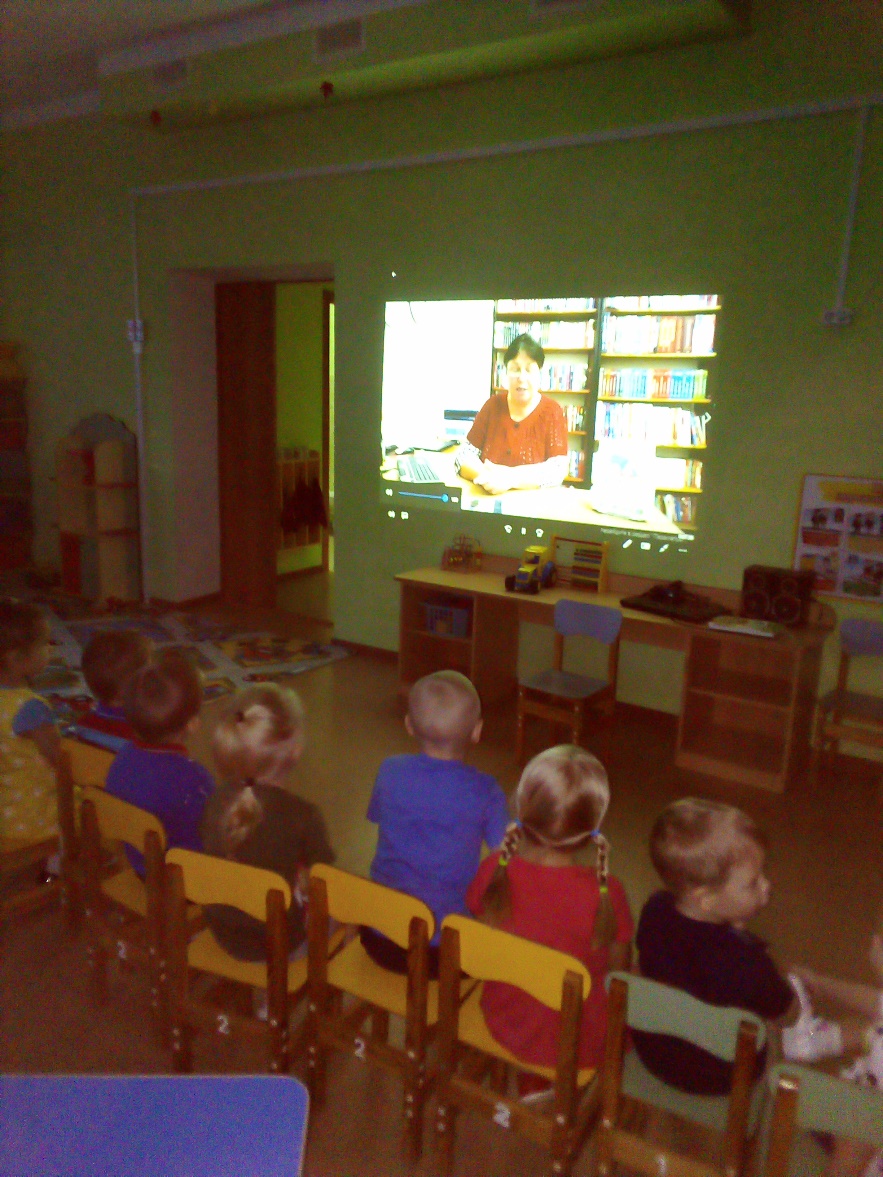 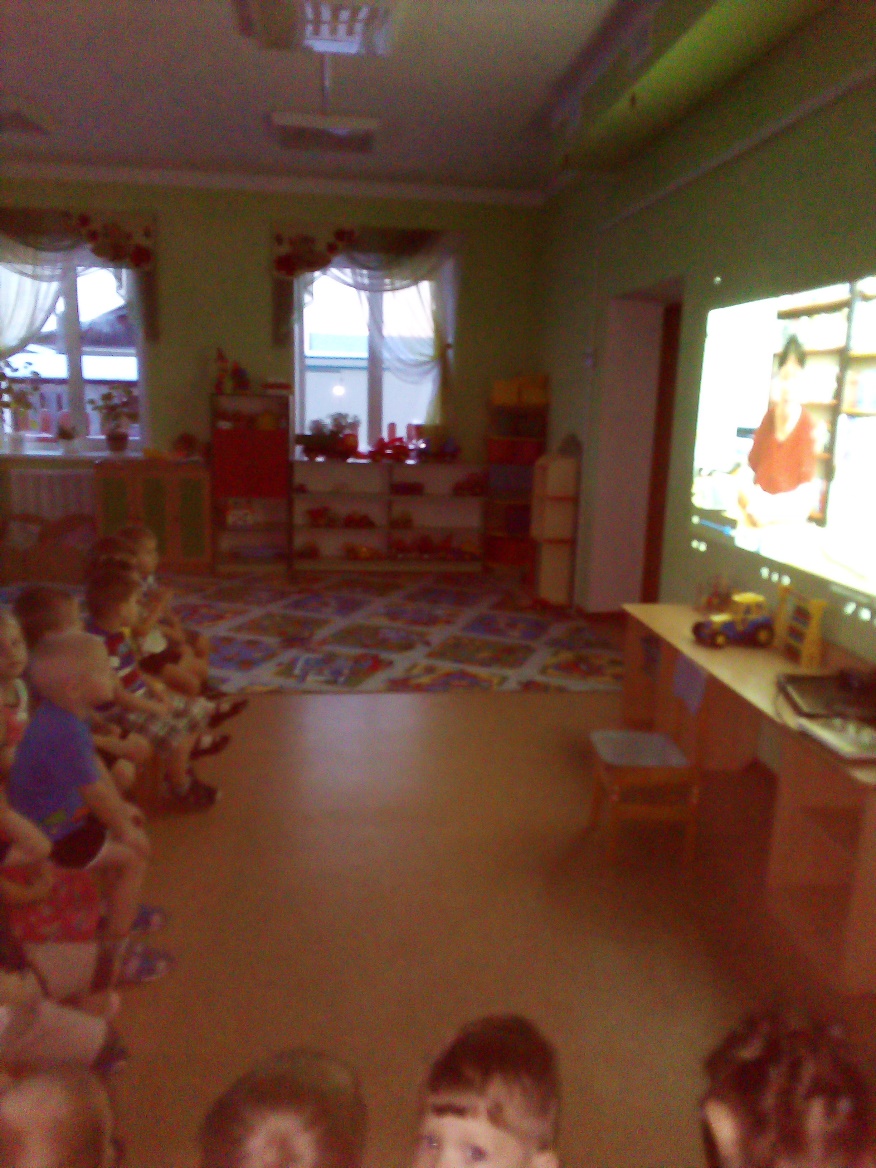 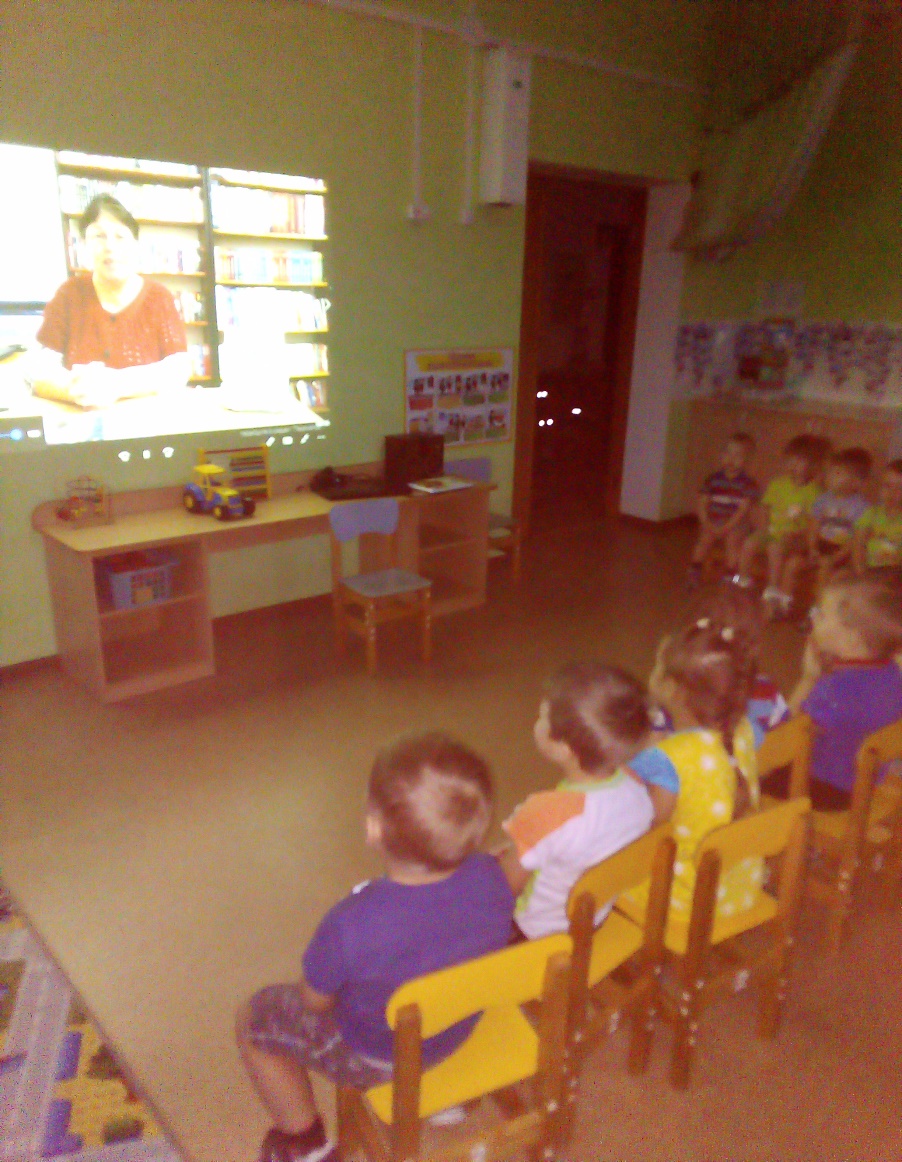 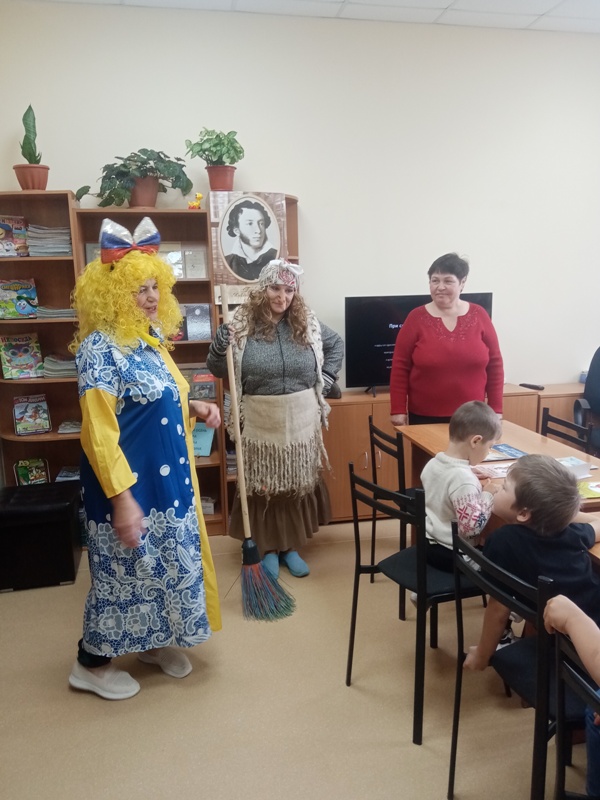 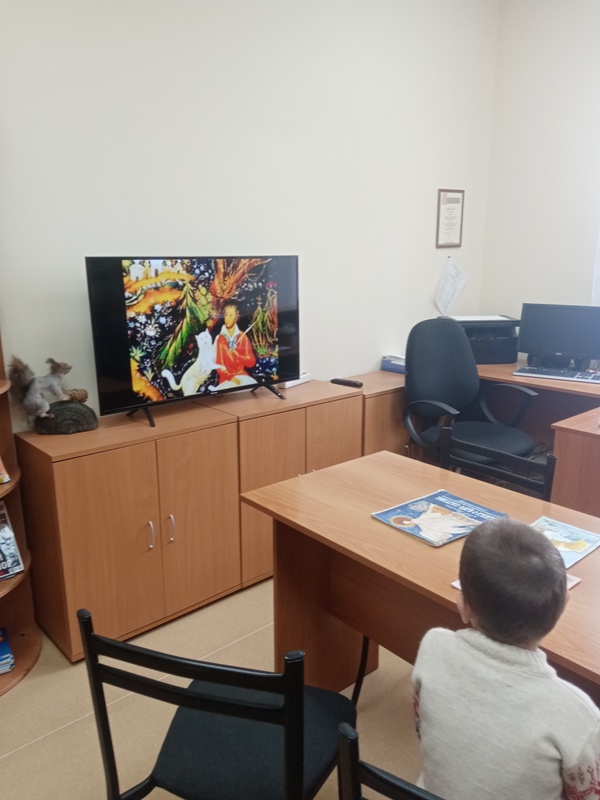 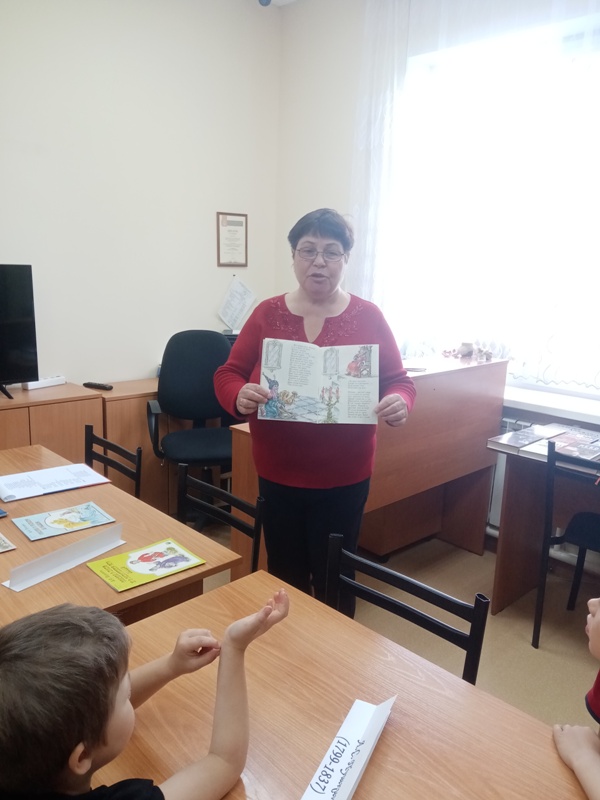 « Путешествие по сказкам А. С. Пушкина»
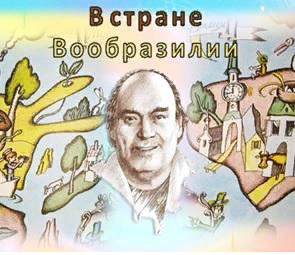 « 105 лет  Б. В. Заходеру»
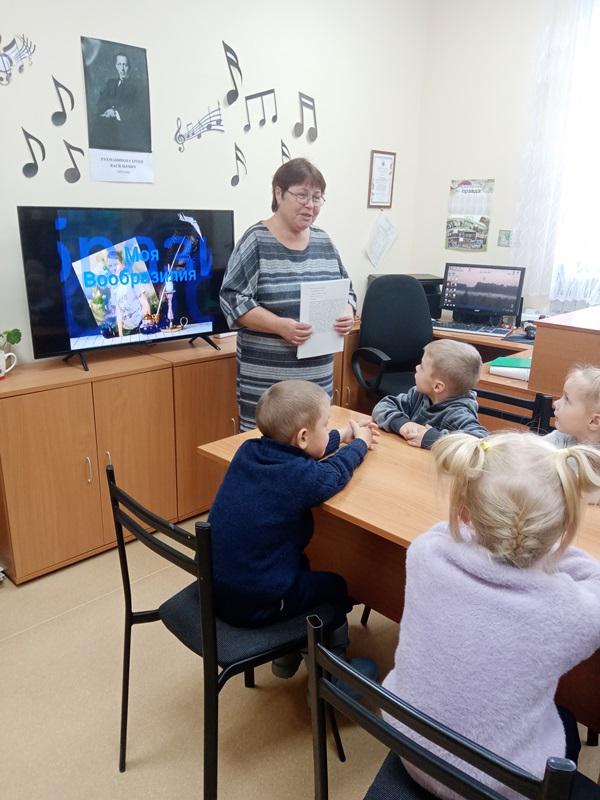 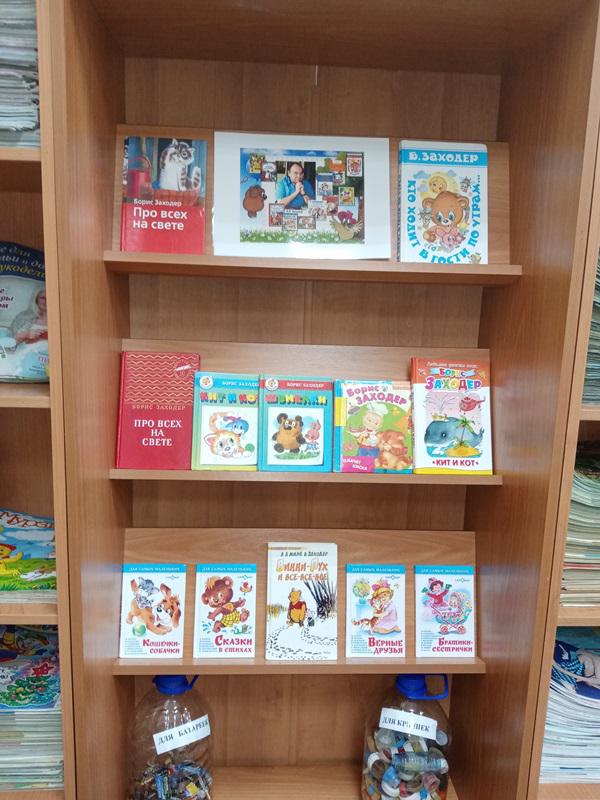 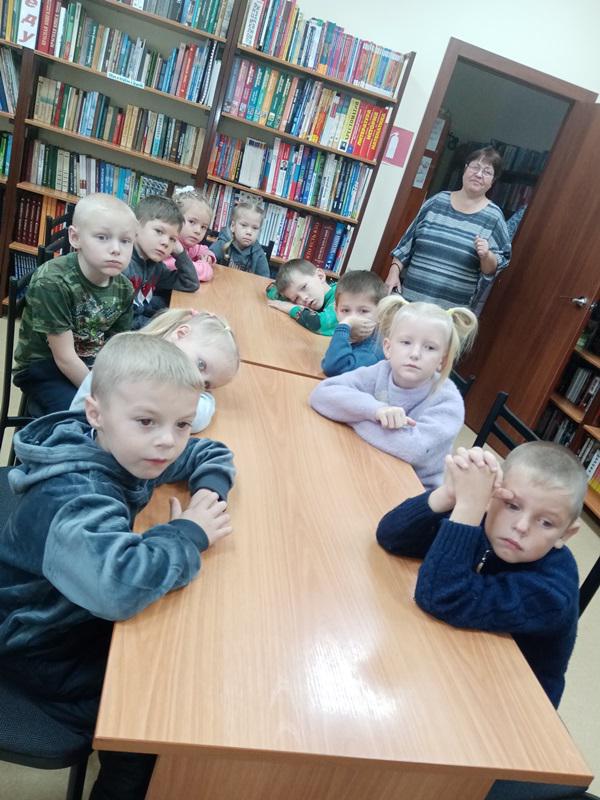 Спасибо за сотрудничество!
Мы ждём новых встреч!
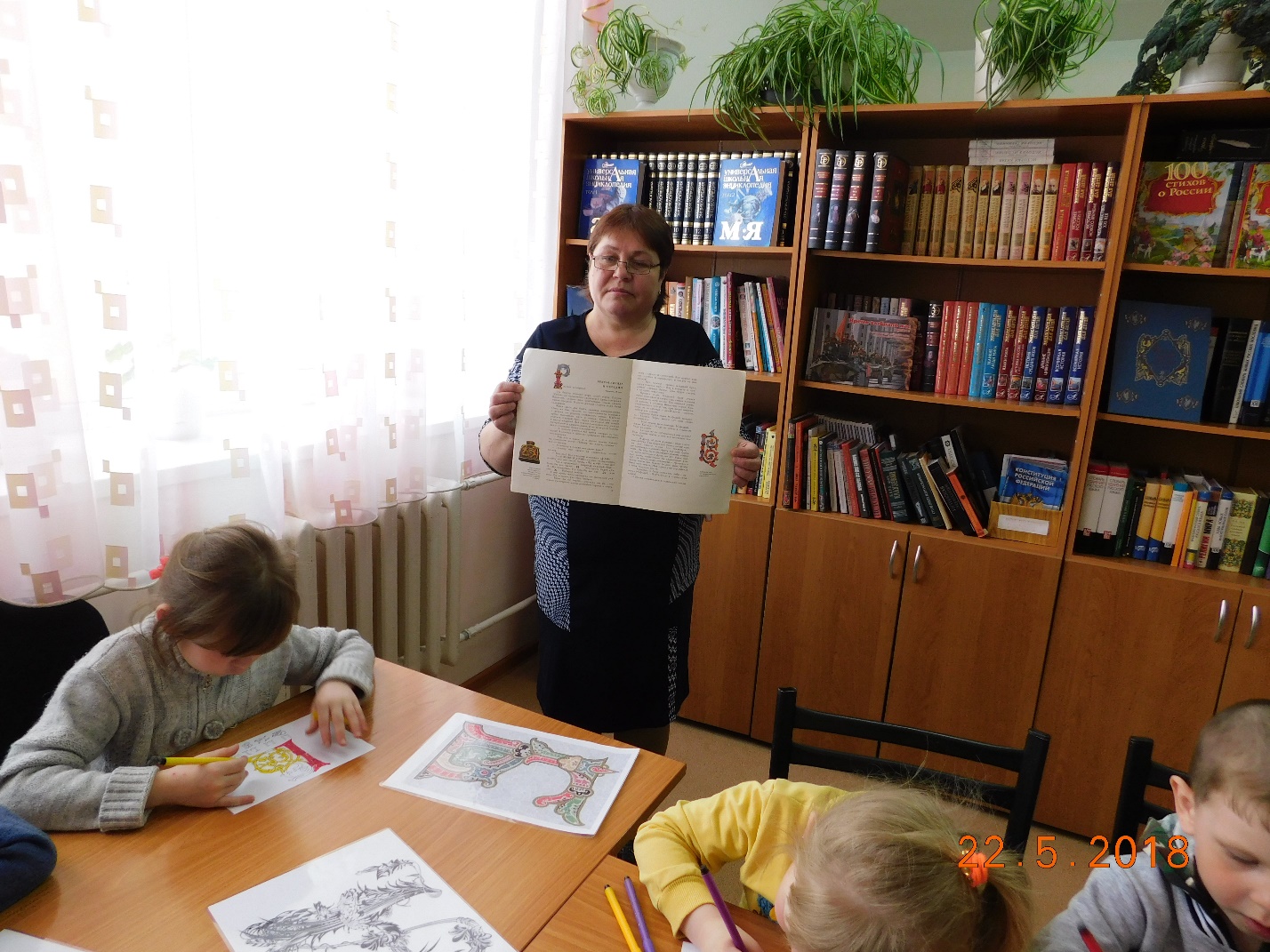